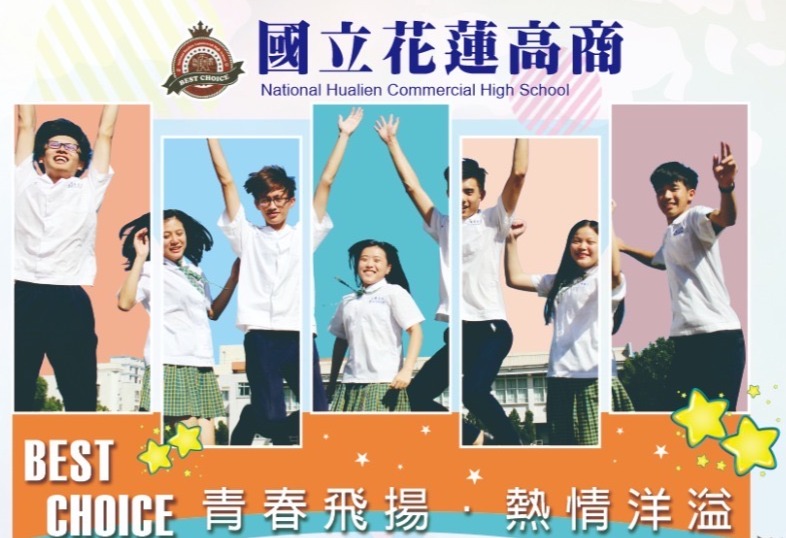 科別簡介
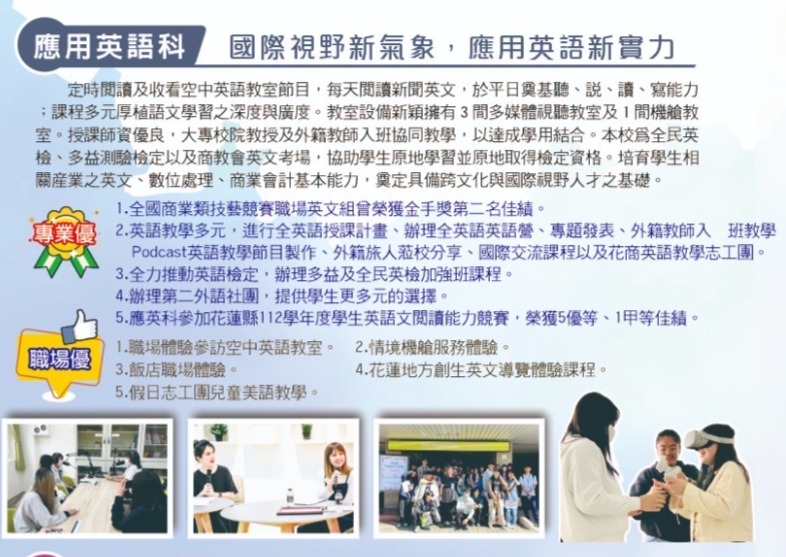 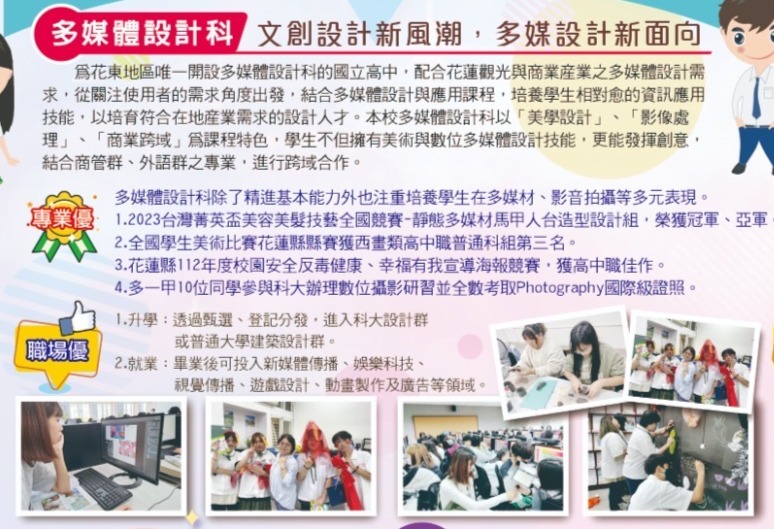 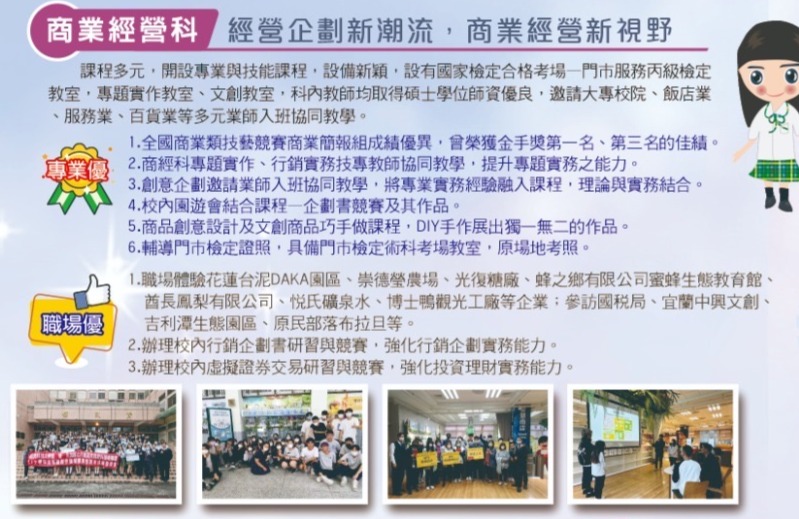 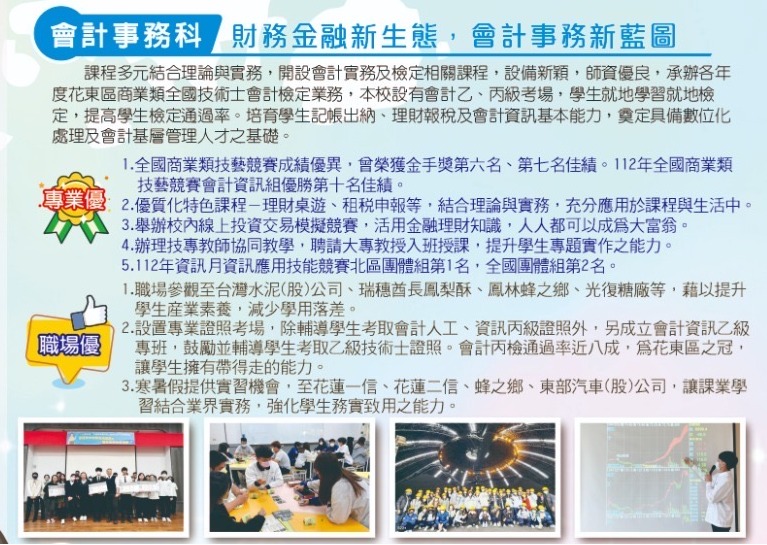 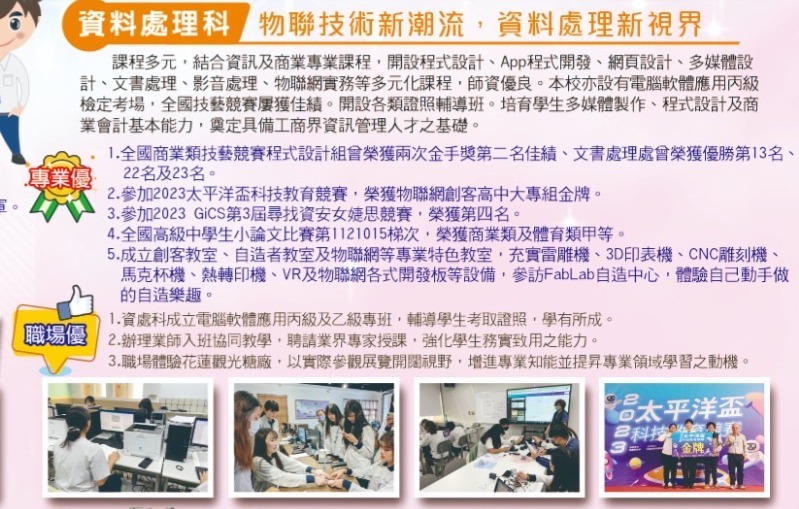 課餘活動
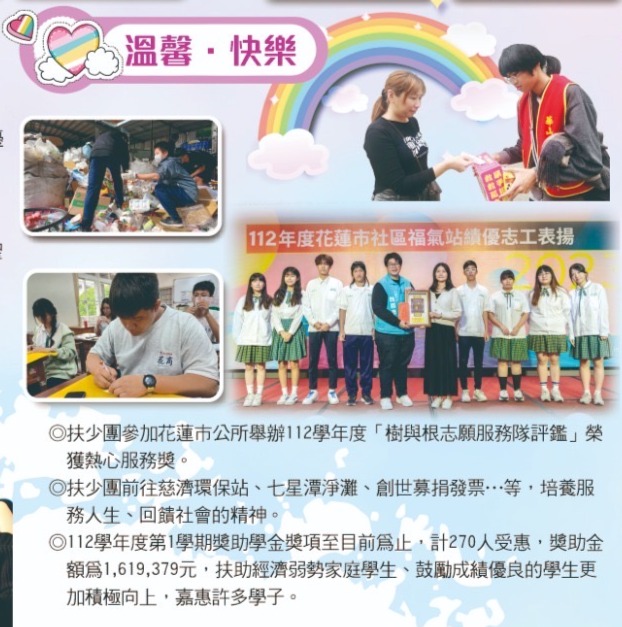 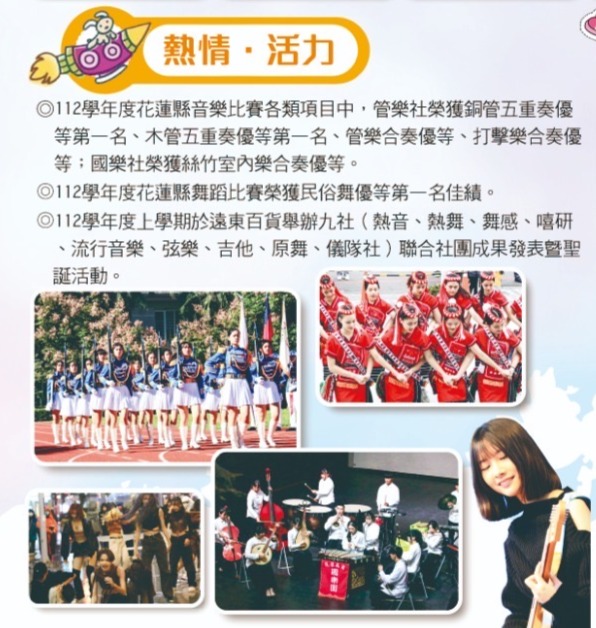 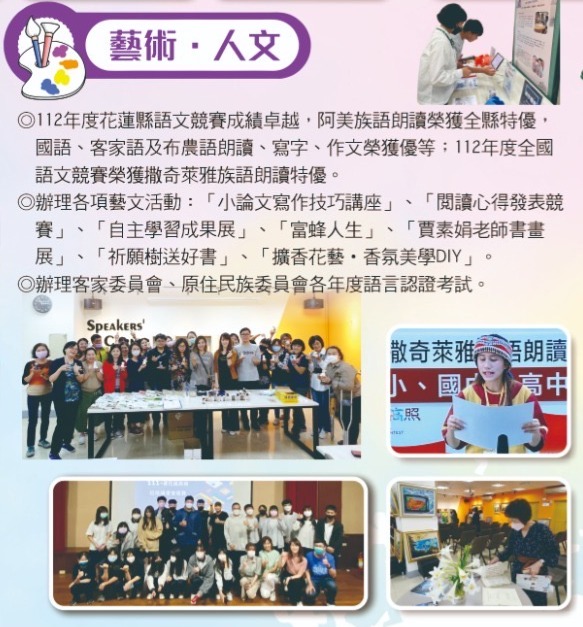 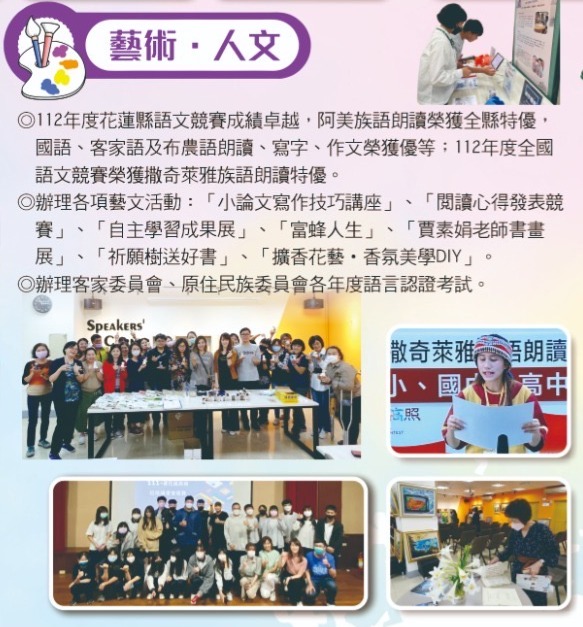 入學相關資訊
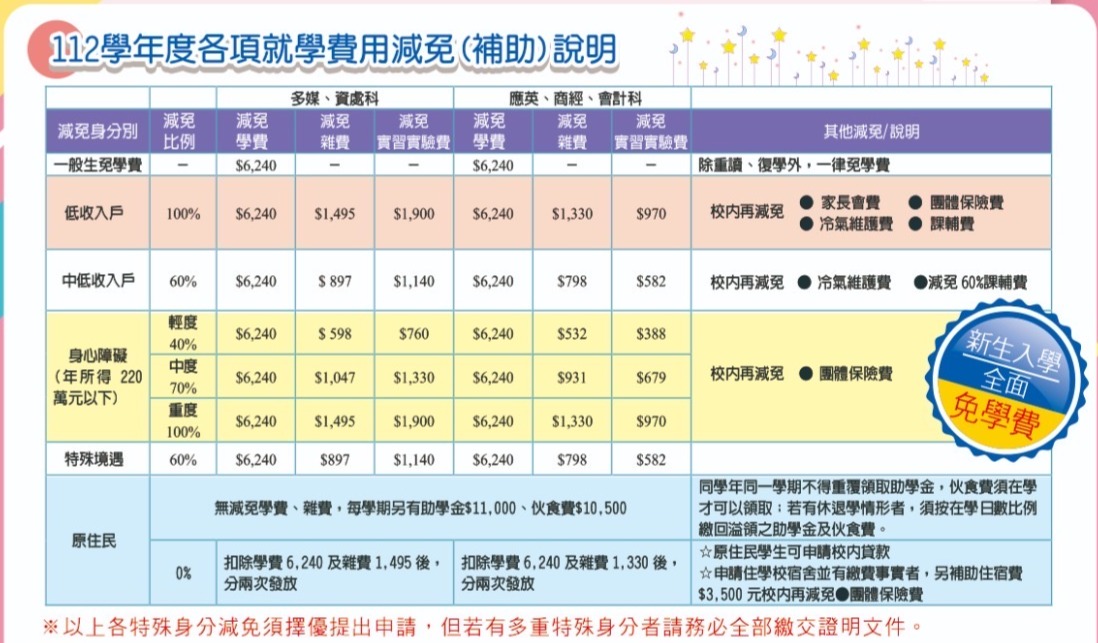 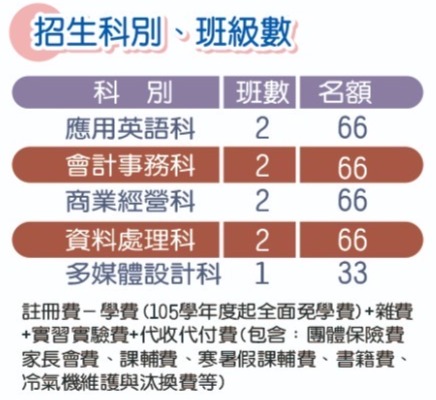 升學相關資訊
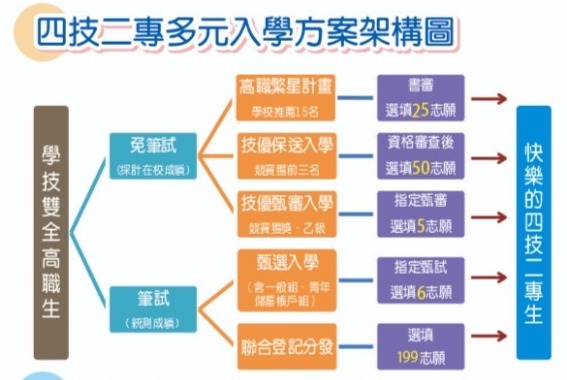 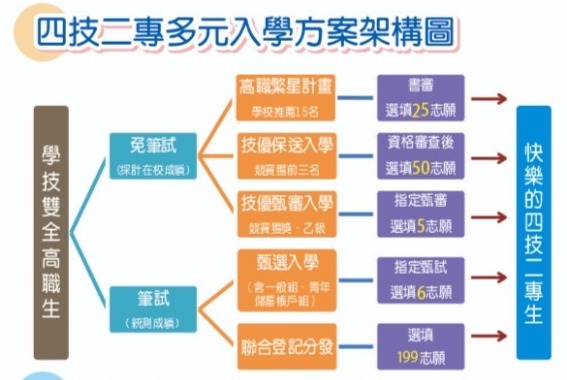 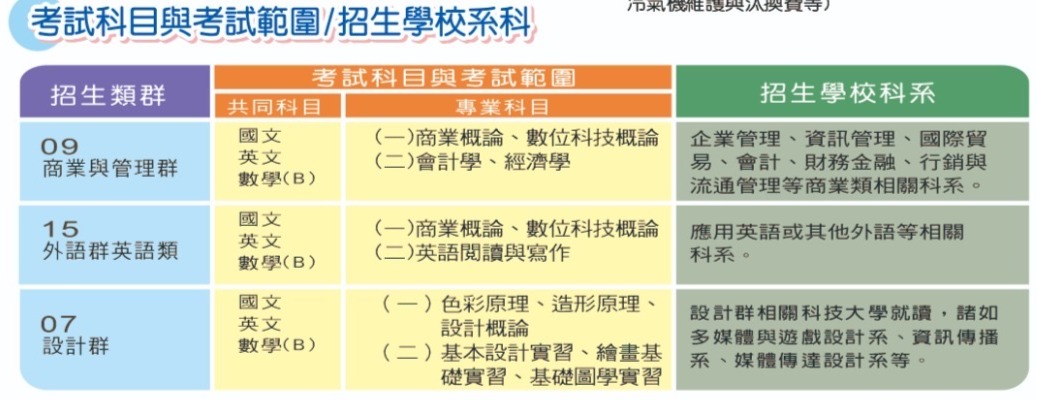 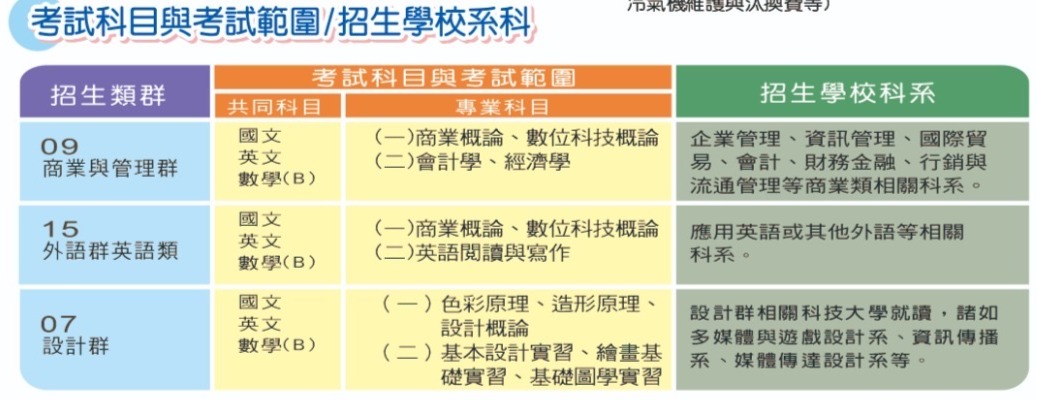 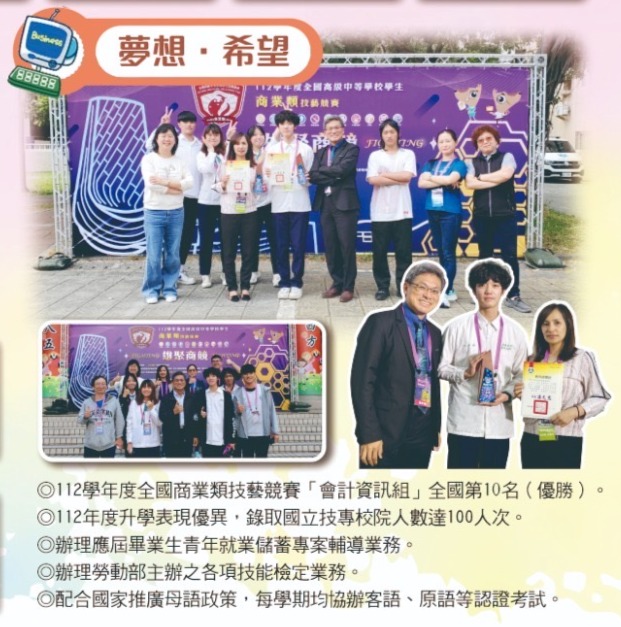